L’esercizio fisico nel trattamento multimodale dell’obesità
Dr. Francesca battista
University of Padova, Italy
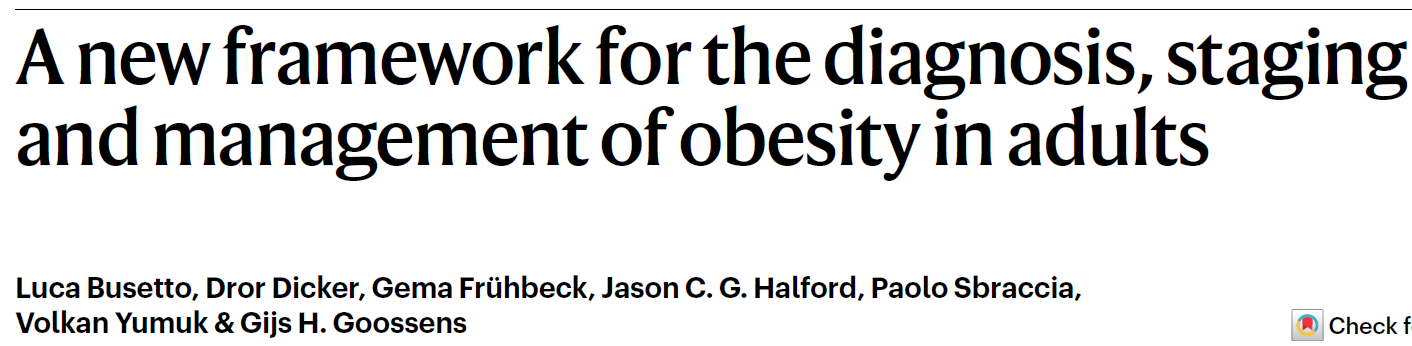 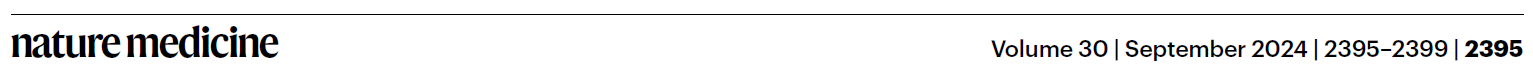 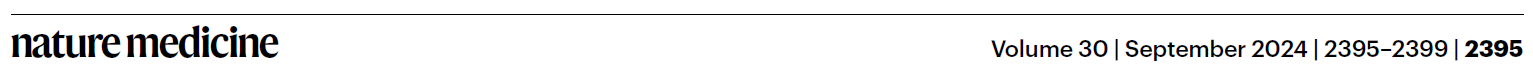 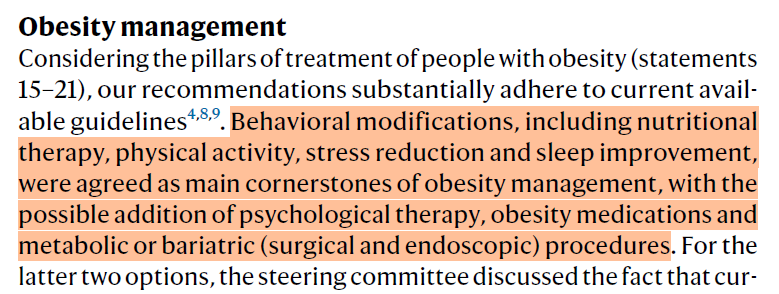 Functional benefit of bariatric surgery
Ventilatory function
Exercise blood pressure
Energetic cost of walk
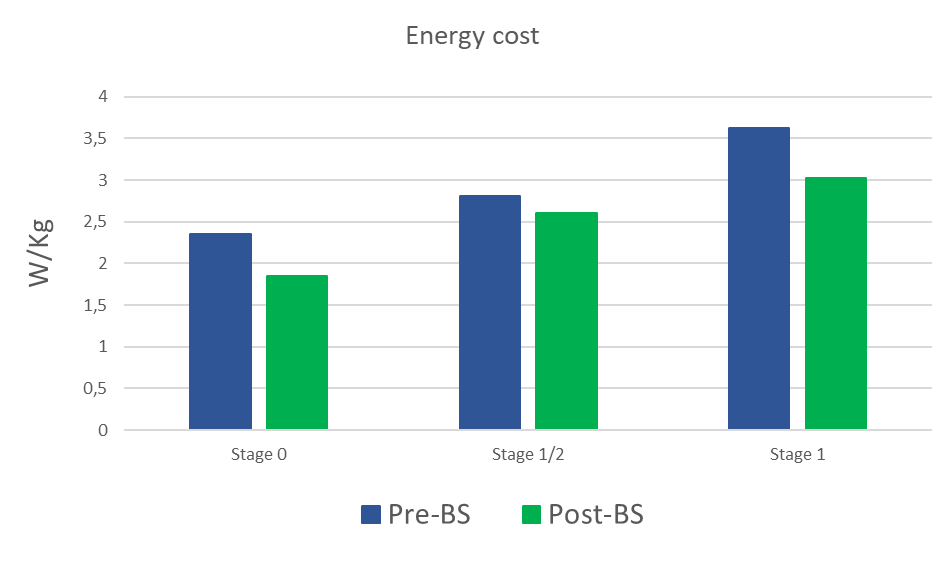 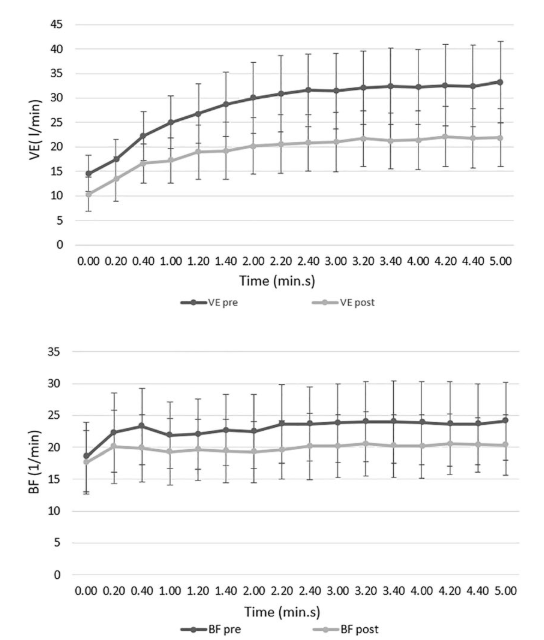 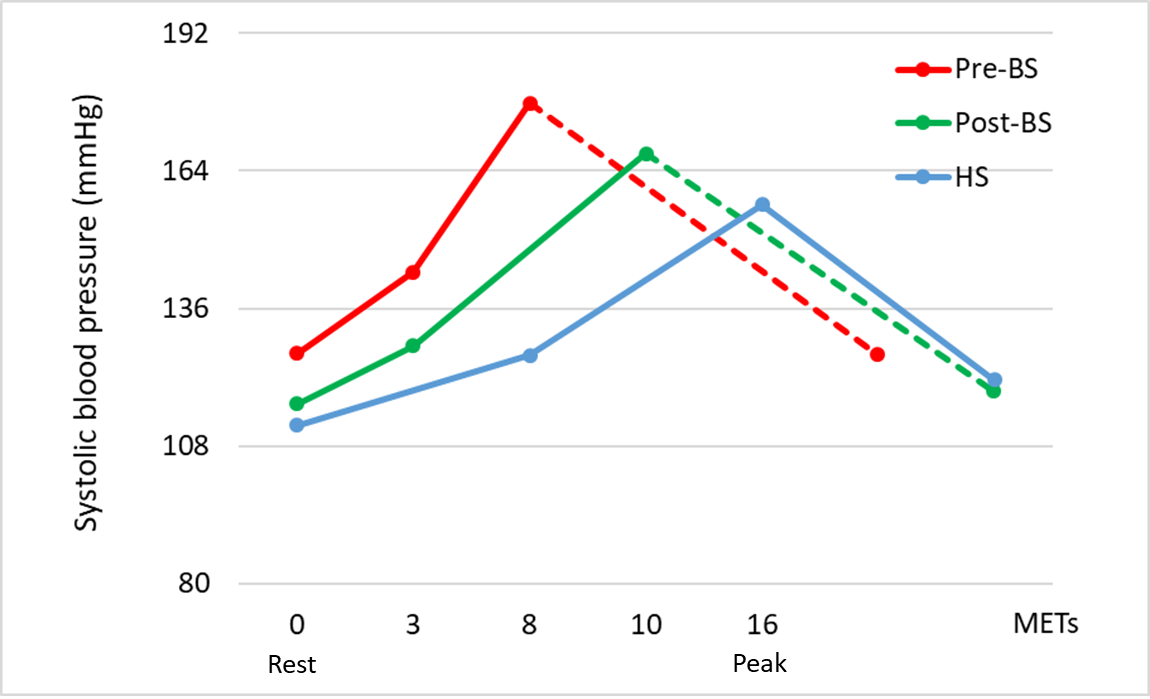 Vecchiato M, […] Battista F et al.; Biology 2023
Battista, F, et al. Green visual poster @ECO2024
Borasio, N; […] Battista et al. Obesity Surgery 2021
Functional effects of bariatric surgery
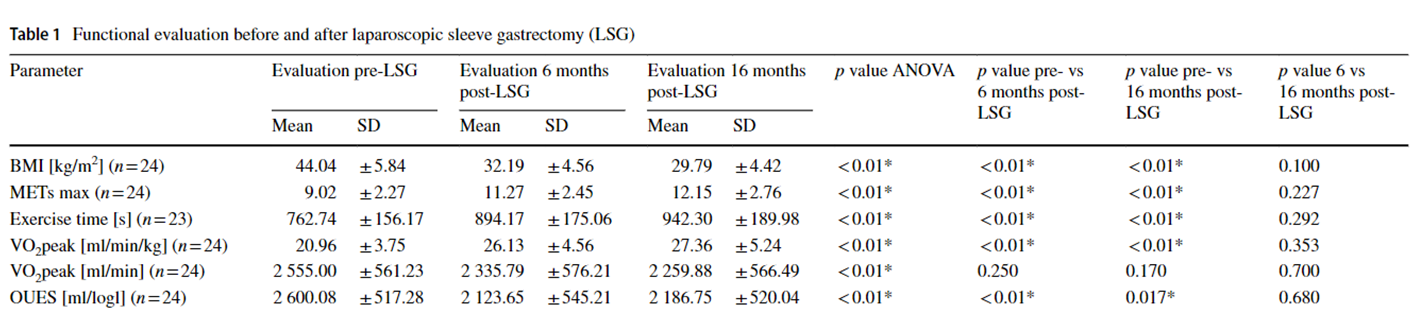 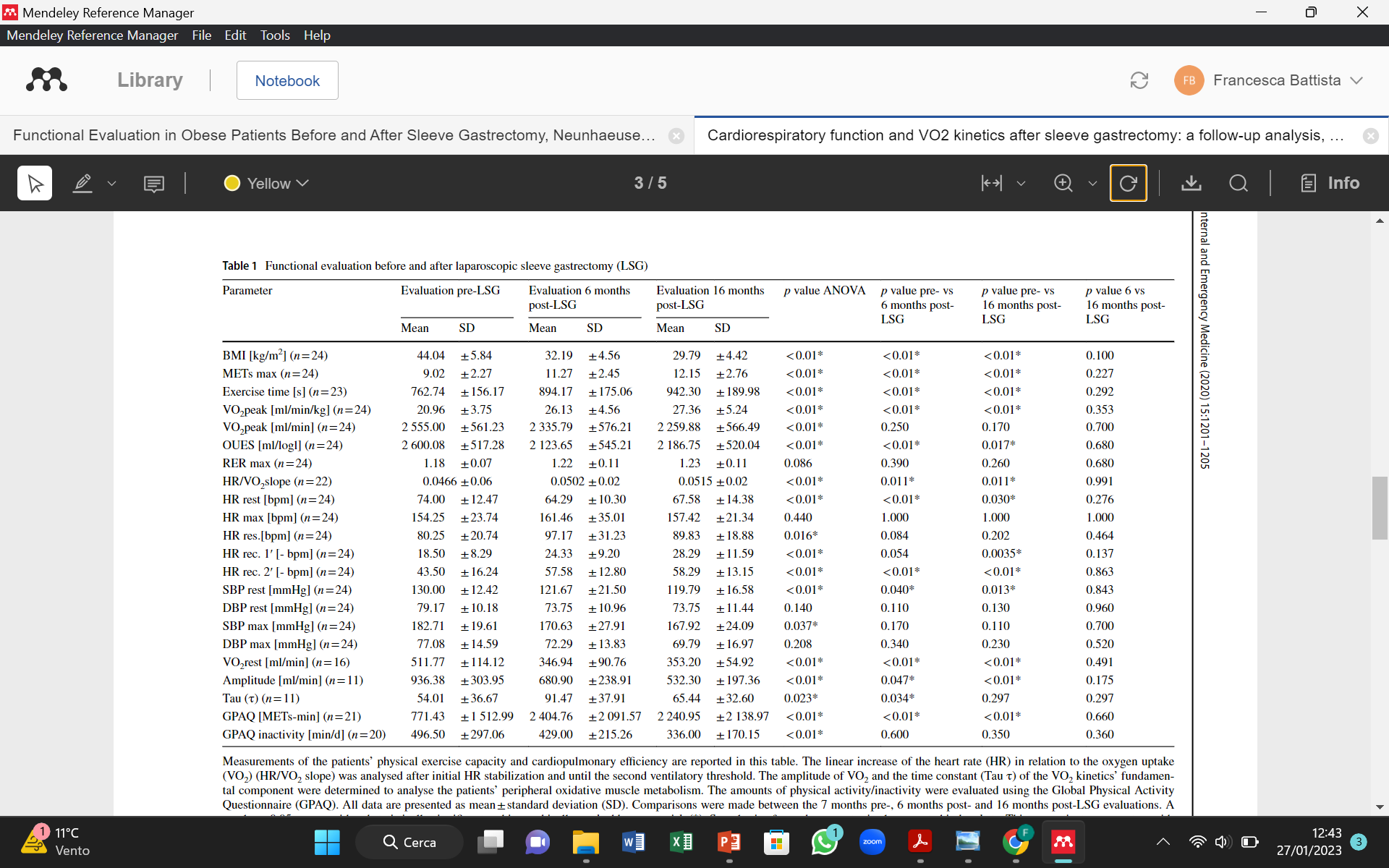 And what about exercise?
Level of physical activity
Absolute VO2 (ml/min)
Weight related VO2 (ml/min/Kg)
Neunhaeuserer D, […] Ermolao A; Internal and Emergency Medicine; 2020
Sarcopenia after weight loss
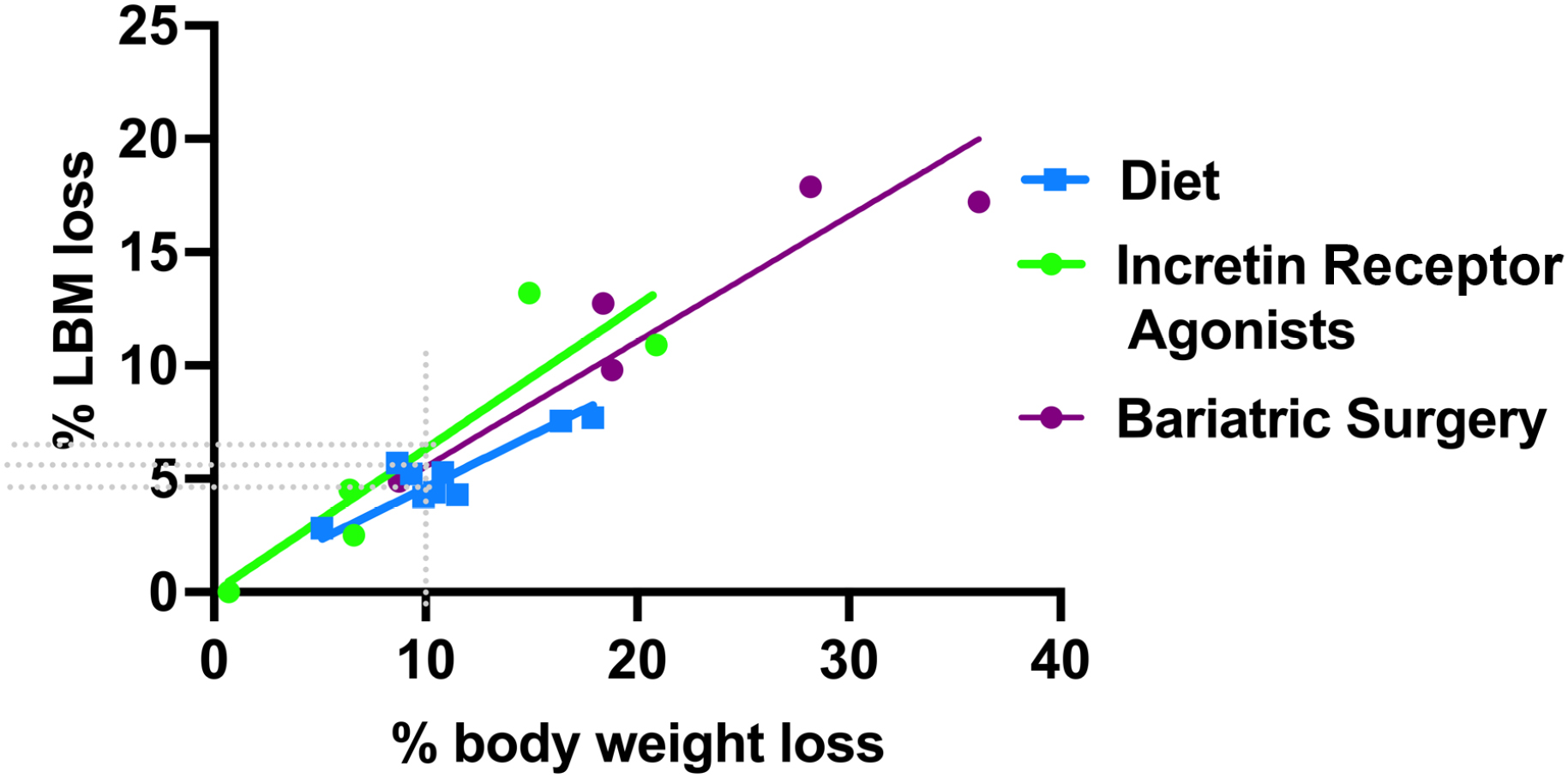 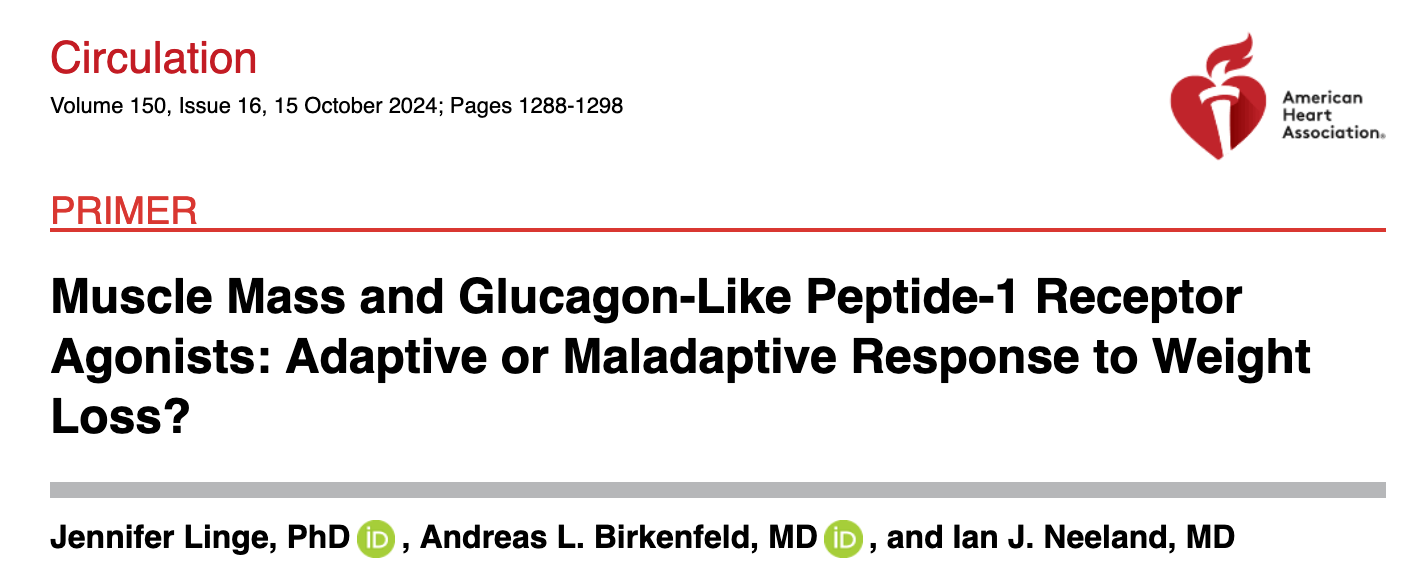 % weight loss/% lean body mass loss resulting from diet; GLP-1 RA or GLP-1/GIP RA or bariatric surgery (various studies: Magkos et al, Villareal et al, Ravussin et al, Carey et al and Yoshino et al. ).
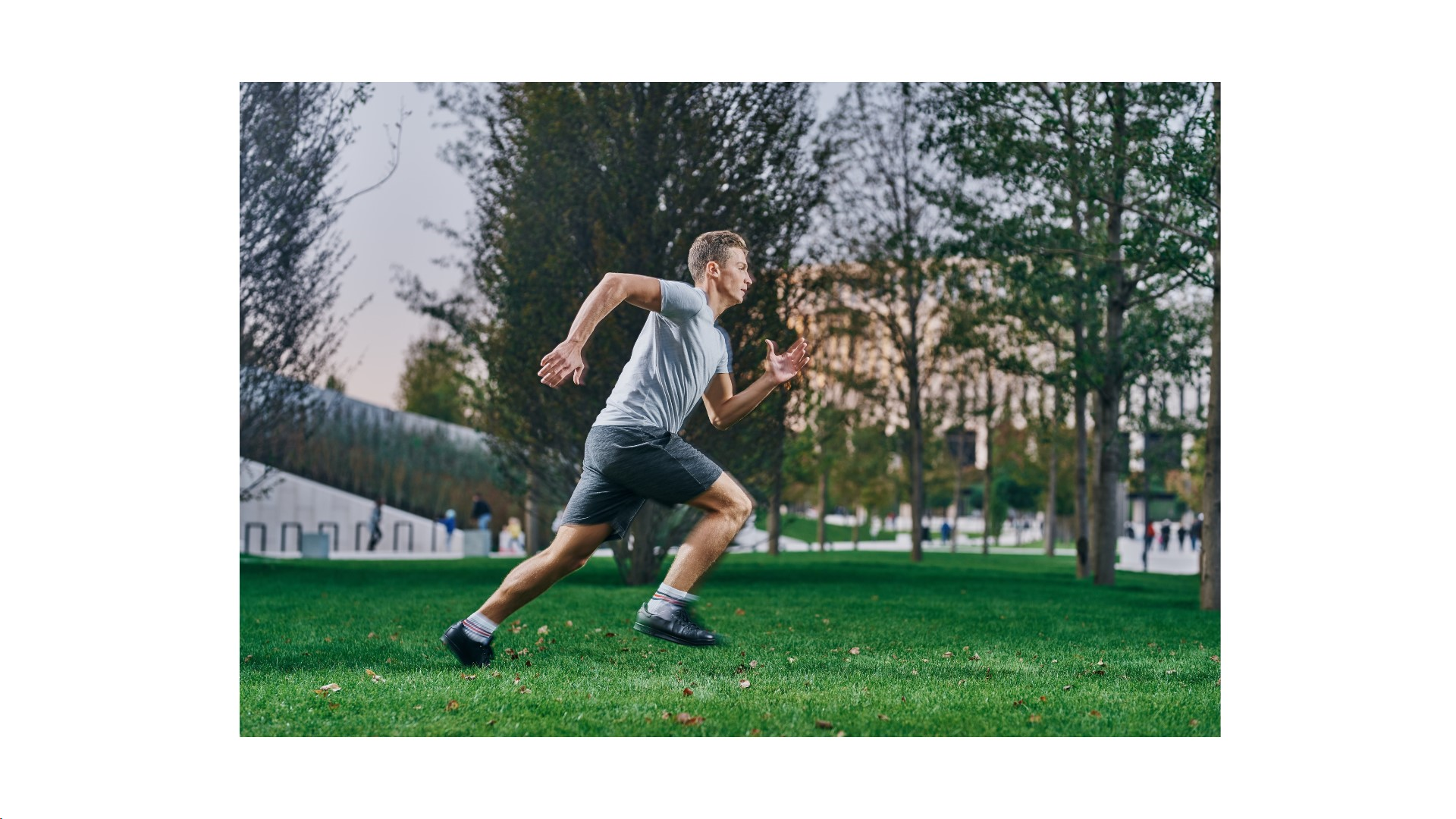 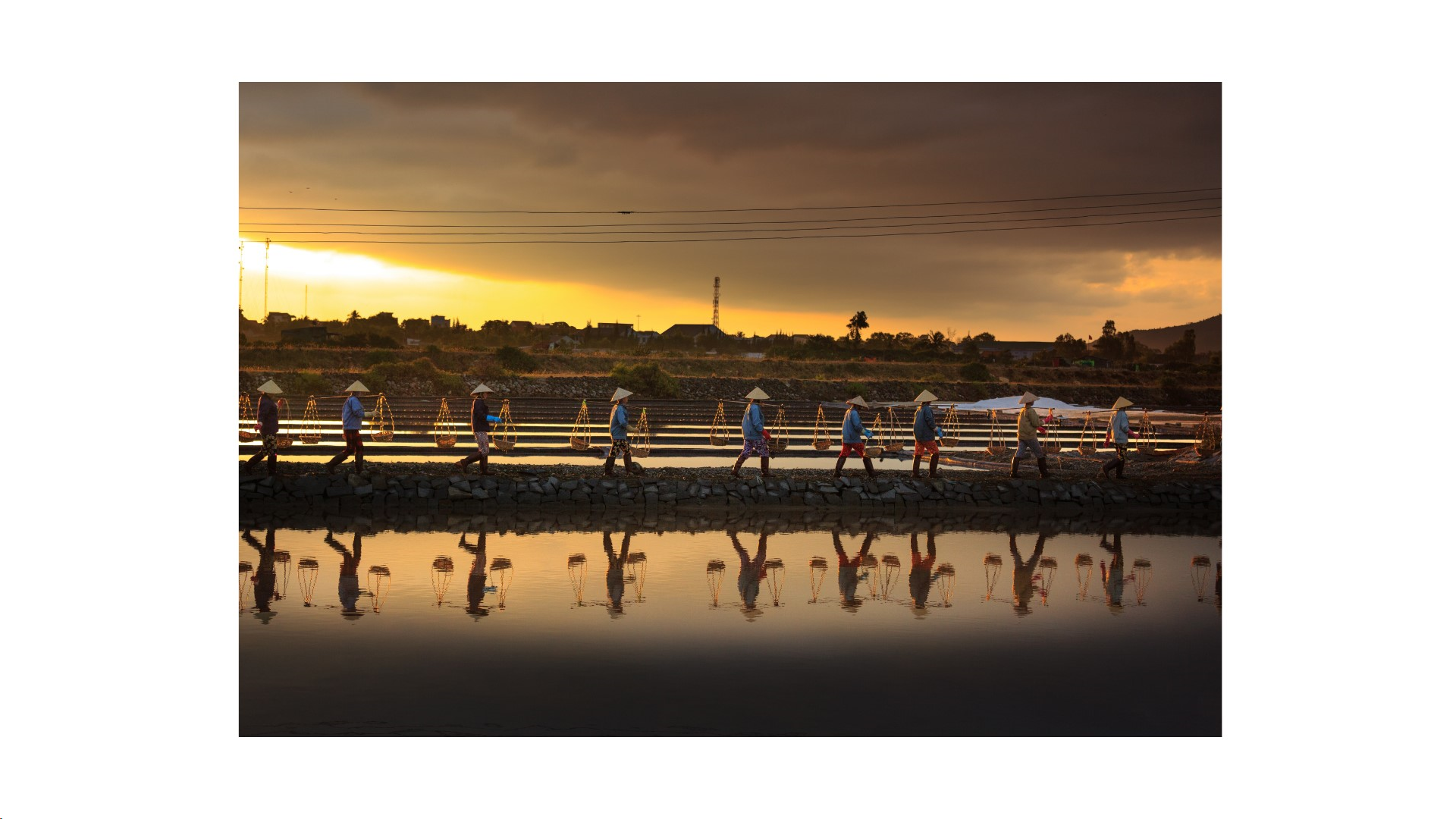 PHYSICAL EXERCISE: Subcategory of physical activity that is planned, structured, repeated with a given purpose: to maintain or increase physical fitness.
PHYSICAL ACTIVITY: 
Any bodily movement produced by skeletal muscles that results in energy expenditure.
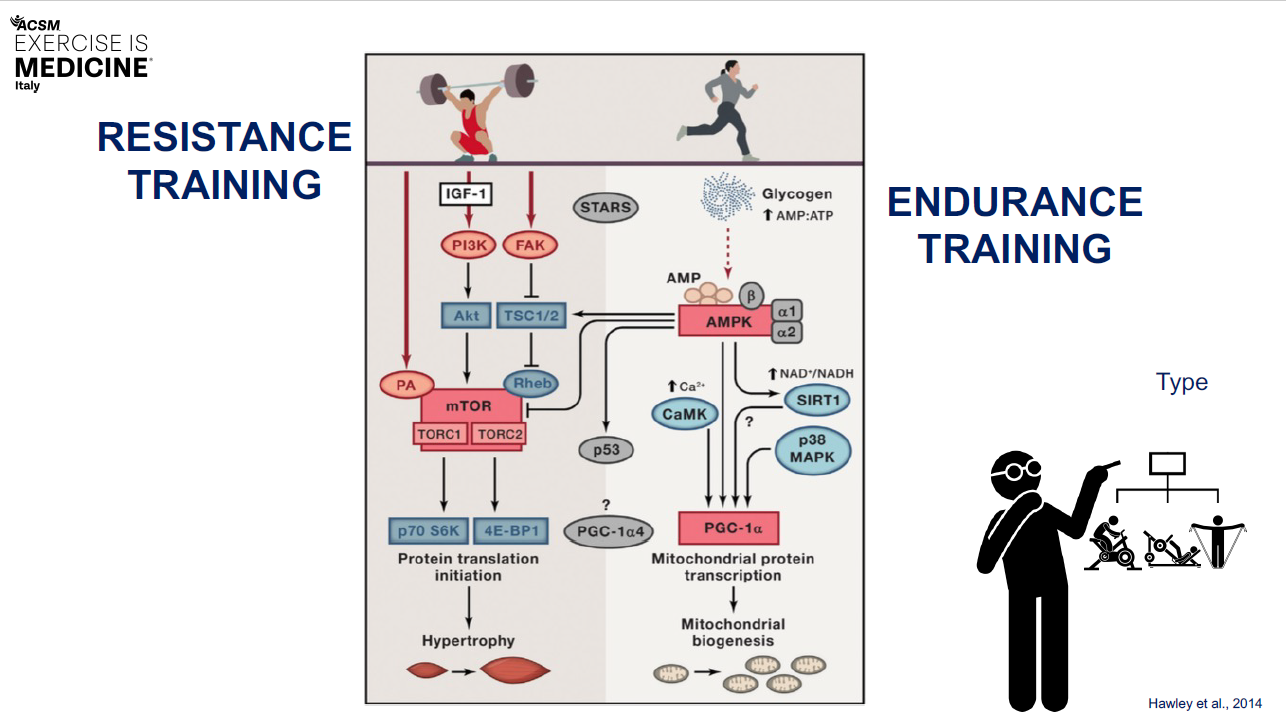 Effect of Exercise in obesity: bariatric surgery
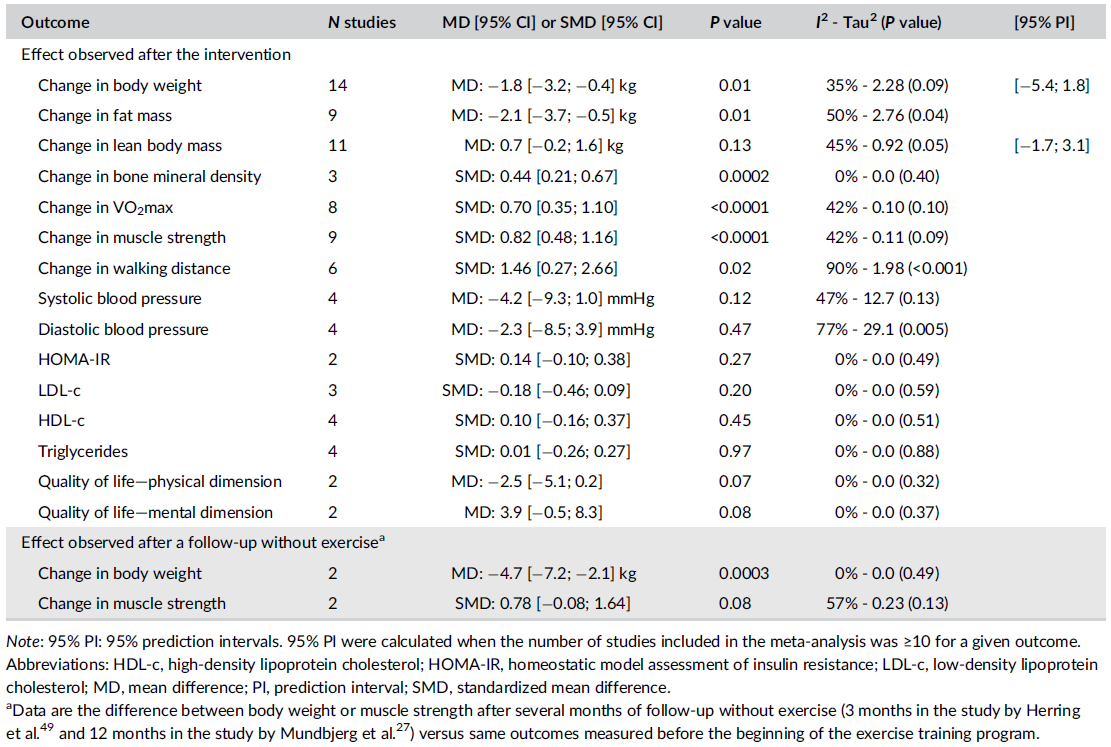 POSTOPERATIVE INTERVENTION
Bellicha et al., Obesity Reviews. 2021.
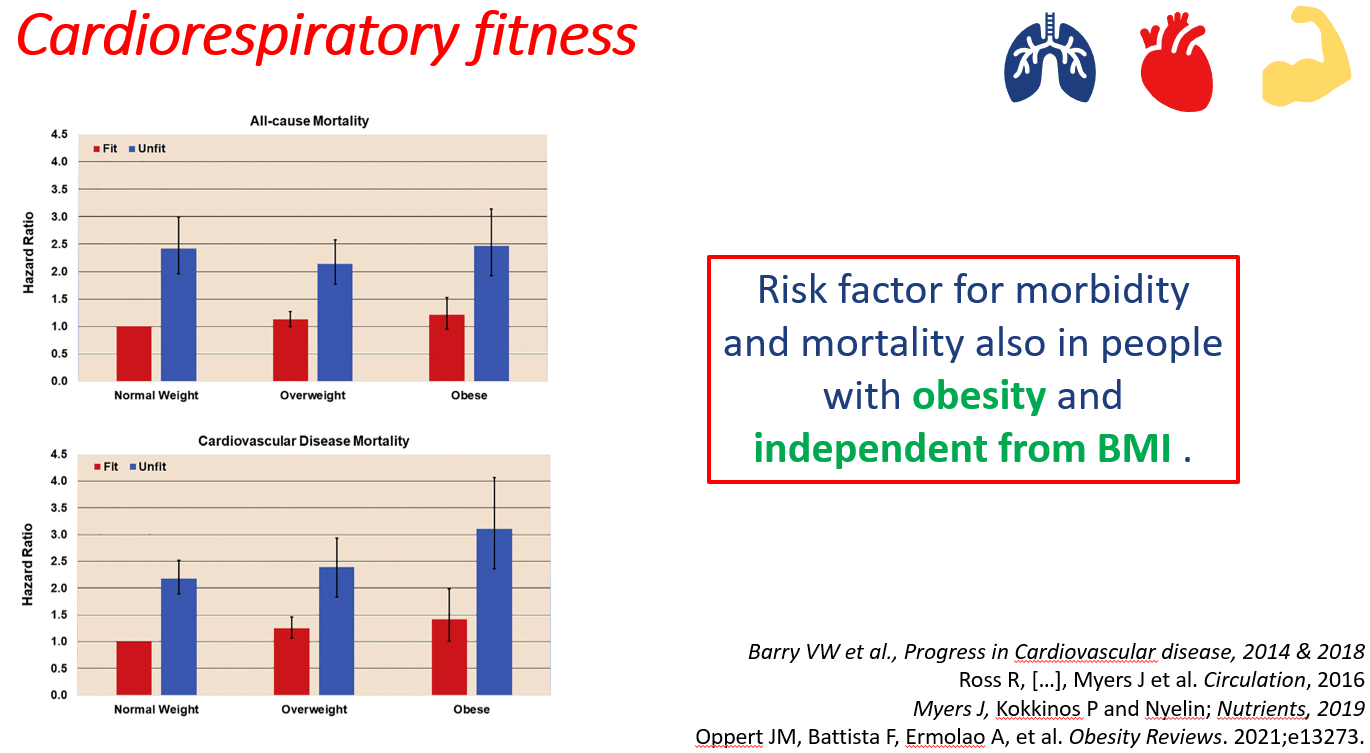 Effect on body composition and weight management
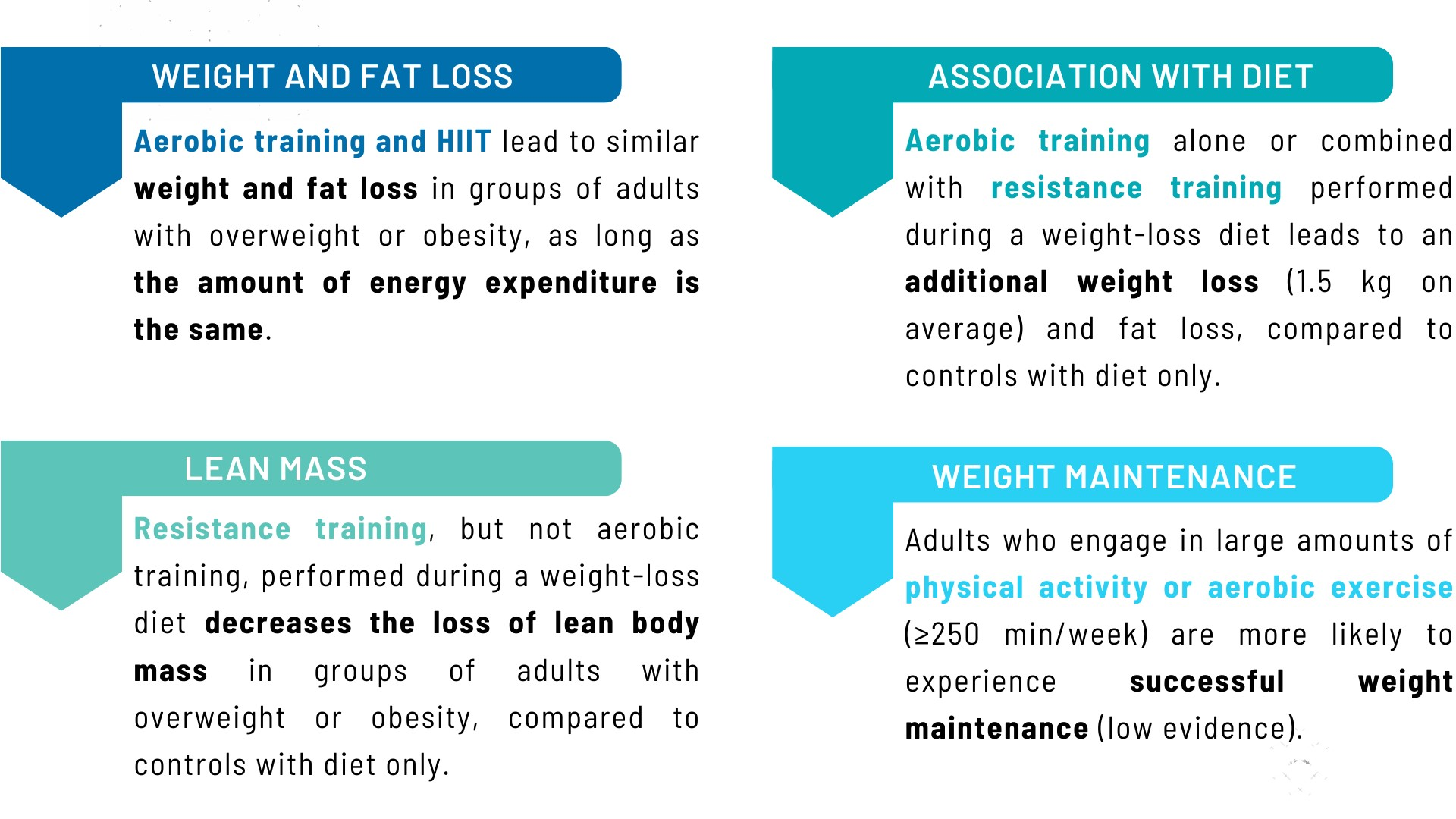 Bellicha et al., Obesity Reviews.
Effect on physical fitness: cardiorespiratory fitness & strength
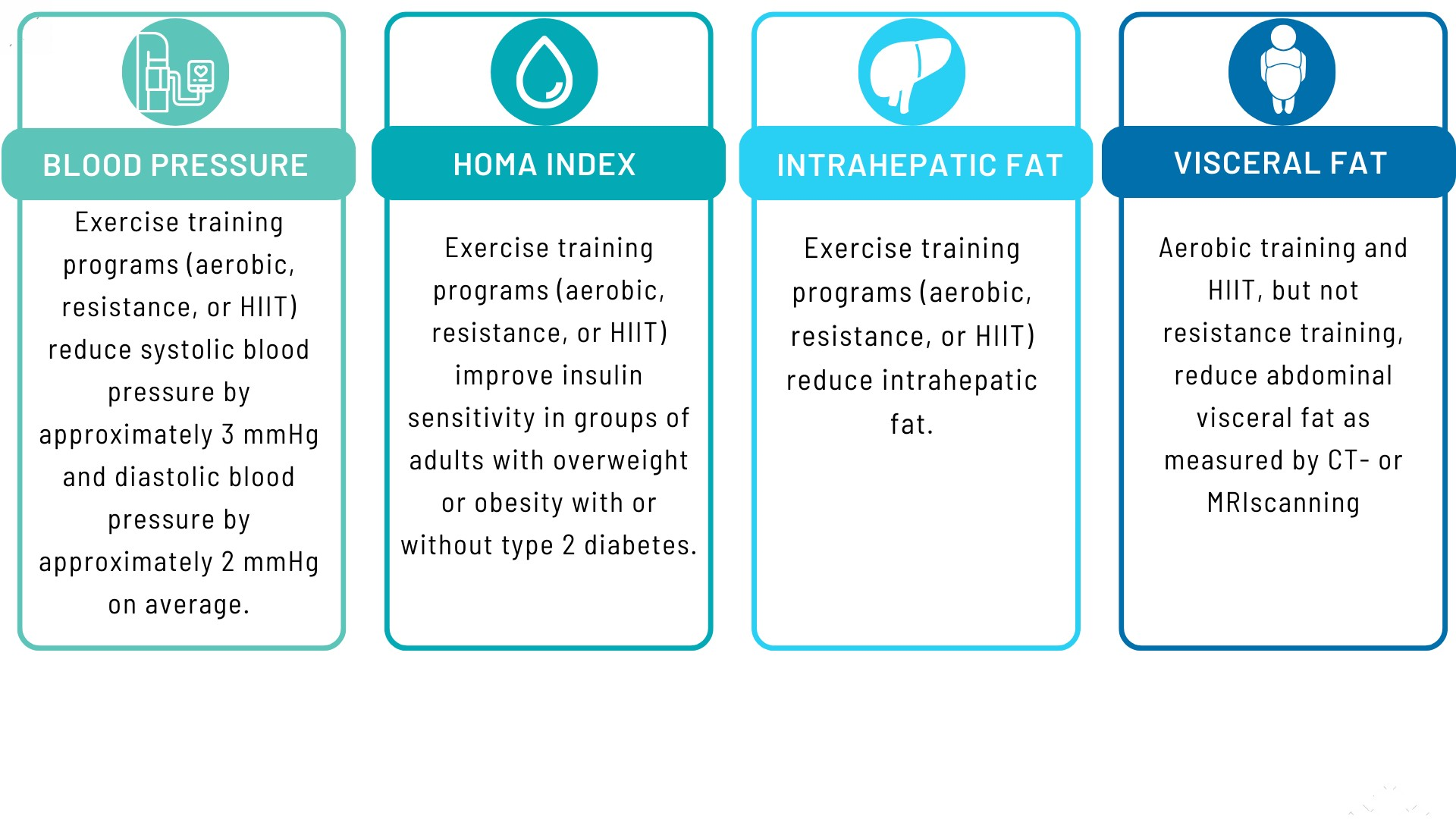 Battista et al., Obesity Reviews; 2021.
Exercise has more effects than just burning calories.
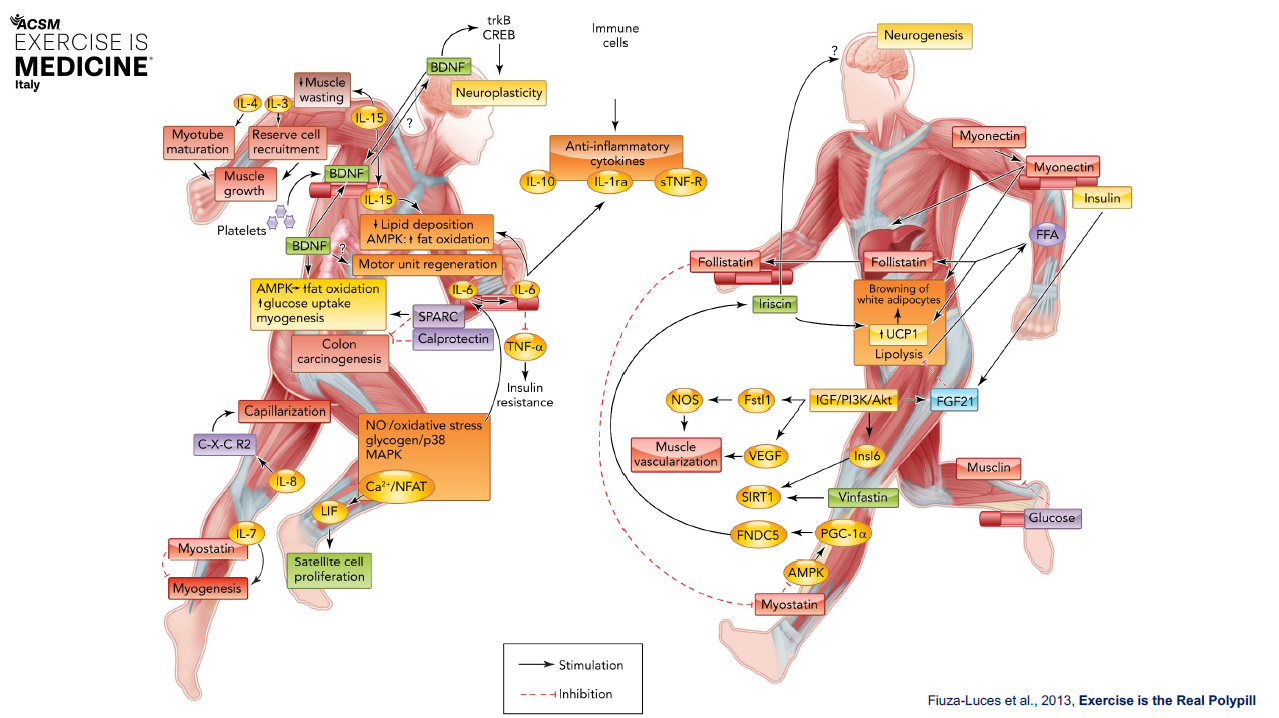 Cardiorespiratory fitness
Ventilatory limitations
Weight management
Body composition
Visceral fat
Intrahepatic fat
Muscle mass, quality & function
Exercise Pill
Insulin resistance
Lipid pr ofile
Blood pressure control
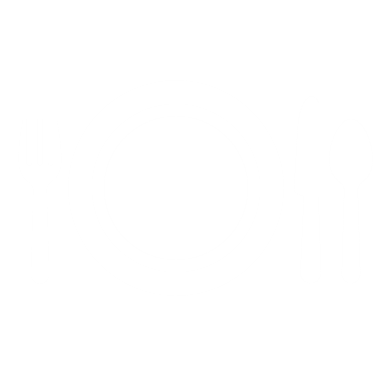 QoL
Quality of life
Eating behaviour
Mental health
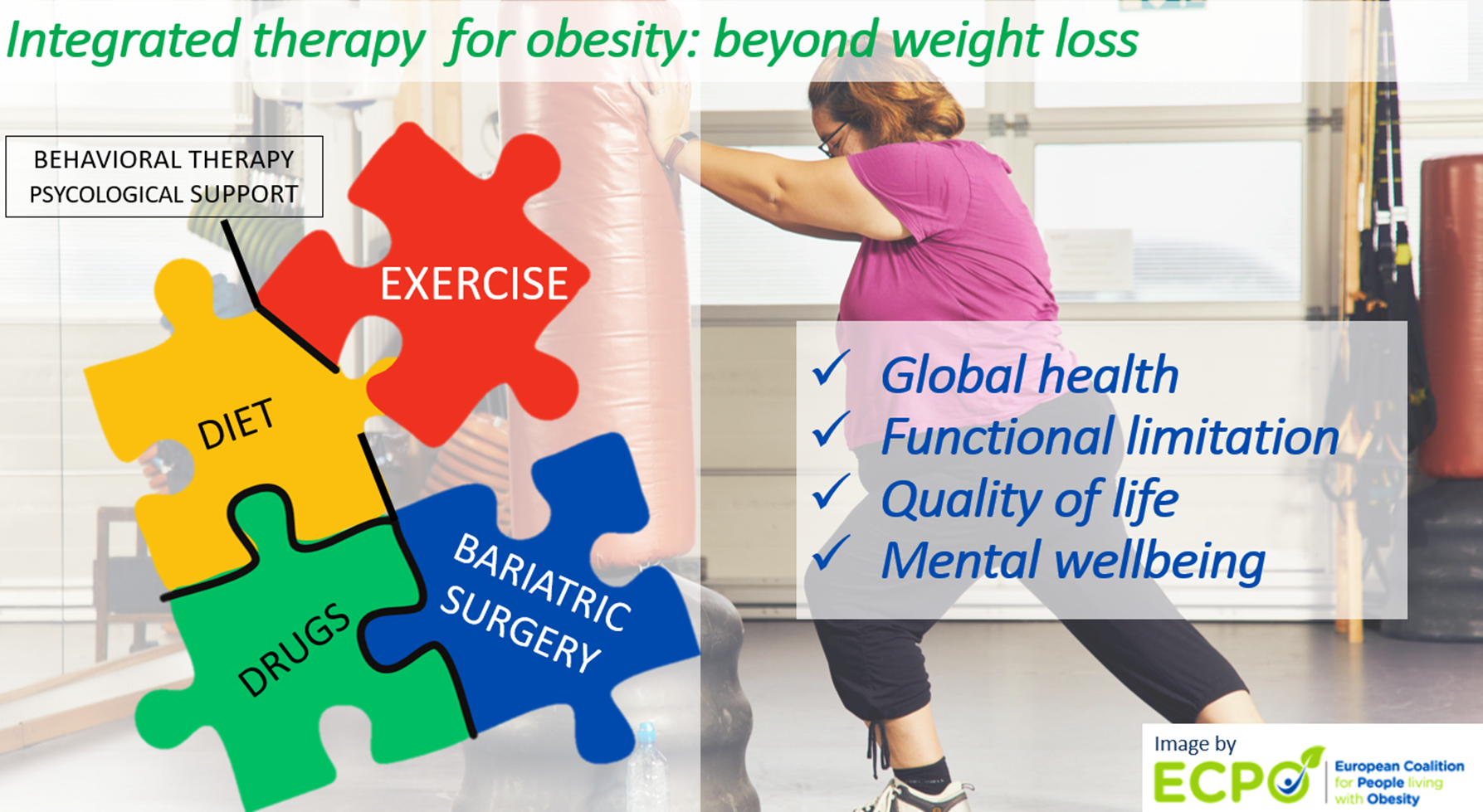 Grazie